Write Now – Right Now Data Results
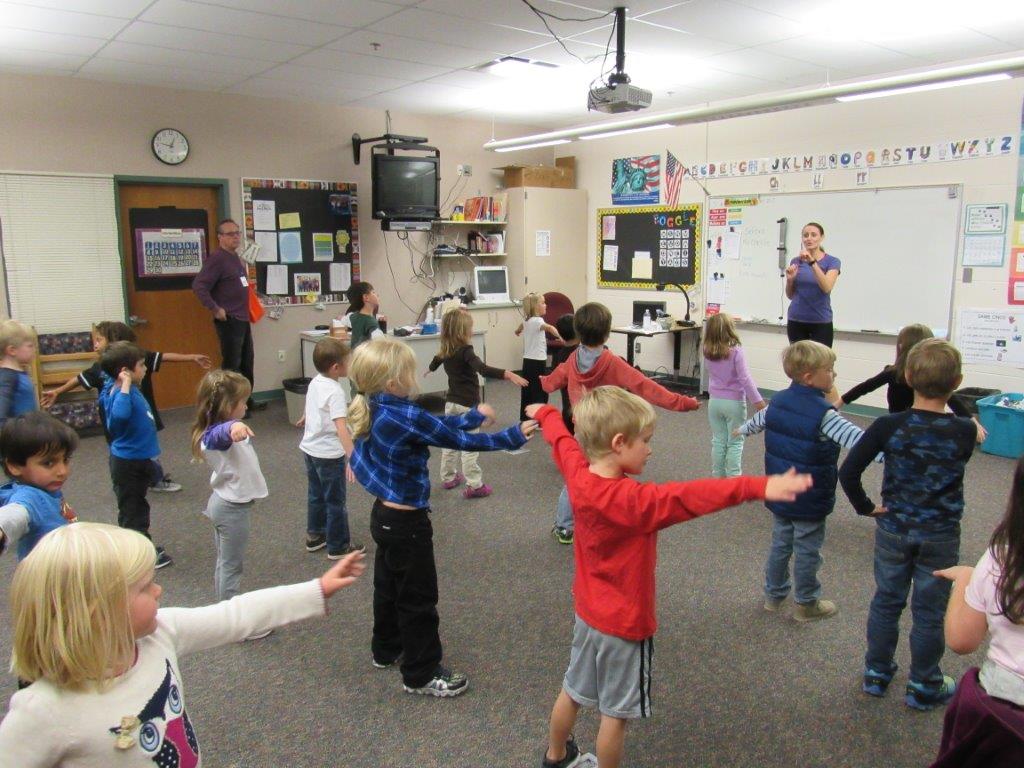 School’s Demographics:
Located in Colorado
Enrollment 600+ students
Over 25% of students from Military Families (high turnover)
Center based program for Students on the Autism Spectrum 
15%  of students identified with special needs


The following slides show 3 school years of data beginning with the most recent
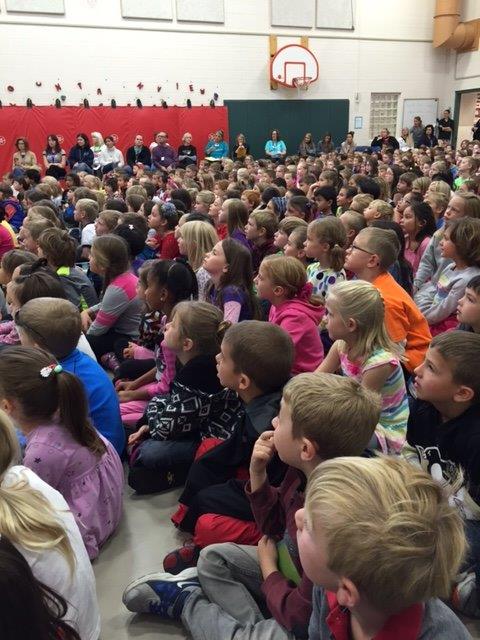 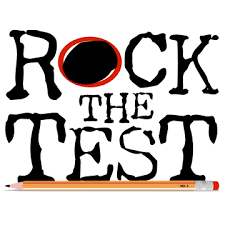 2016-2017 5th Grade PARCC Scores

Interesting facts: 

4 teachers  in Grade 5

2 implemented Write Now - Right Now

2 implemented Write Now - Right Now, but did not follow all the lessons as written

The next few slides shows the overall ELA score for each particular teacher for the 2016-2017 testing year which includes the Reading and Writing scores combined

Test scores are then separated into the various categories for Reading and Writing
 
Reading categories: Literary, Informational, and Vocabulary

Writing: Written Expression and Language Conventions.
5th Grade Average Scores 2016-2017
The data shows that the students at this school scored significantly higher than:

                   The PARCC National 
                   The Colorado Average
                   The District Average
5th Grade PARCC ELA 2016-2017

Teacher A-Implemented Write Now - Right Now But Does Not Follow All the Lessons
Teacher B-Implemented Write Now - Right Now
5th Grade PARCC ELA 2016-2017
Teacher C- Uses  Write Now - Right Now But Does Not Follow All the Lessons
Teacher D-Uses Write Now - Right Now
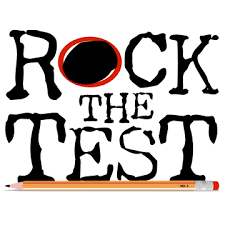 2015-2016 5th Grade PARCC Scores

Interesting facts: 

3 teachers in Grade 5

2 implemented Write Now - Right Now

1 implemented portions of Write Now - Right Now, but did not follow many of the lessons as written

The next few slides shows the overall ELA score for that particular teacher for the 2016-2017 testing year which
 includes the Reading and Writing scores combined

Test scores are then separated into the various categories for Reading and Writing
 
Reading categories: Literary, Informational, and Vocabulary

Writing: Written Expression and Language Conventions.
5th Grade Average Scores 2015-2016
The data shows that the students at this school scored significantly higher than:

                   The PARCC National 
                   The Colorado Average
                   The District Average
5th Grade PARCC ELA 2015-2016

Teacher  A-Implemented Write Now - Right Now
Teacher B-Implemented Parts of Write Now - Right Now
5th Grade PARCC ELA 2015-2016
Teacher C-Implemented Write Now- Right Now
2014-2015 5th Grade PARCC Scores (Year 1) 
(Write Now – Right Now Pilot Year)

Interesting facts: 

4 teachers in grade 5

2 implemented Write Now - Right Now

2  implemented many of the Write Now - Right Now

The next few slides shows the overall ELA score for that particular teacher for the 2016-2017 testing year which
 includes the Reading and Writing scores combined

Test scores are then separated into the various categories for Reading and Writing
 
Reading categories: Literary, Informational, and Vocabulary

Writing: Written Expression and Language Conventions.
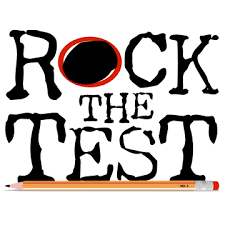 5th Grade Average Scores 2014-2015 
(Write Now – Right Now Pilot Year)
The data shows that the students at this school scored significantly higher than:

                   The PARCC National 
                   The Colorado Average
                   The District Average
5th Grade PARCC ELA 2014-2015

Teacher A-Implemented Many of the Lessons in Write Now - Right Now
Teacher B-Implemented Many of the Lessons in Write Now - Right Now
5th Grade PARCC ELA 2014-2015

Teacher C-Implemented Write Now - Right Now
Teacher D-Implemented Write Now - Right Now
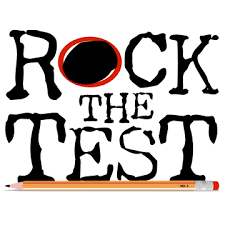 2016-2017 3rd Grade PARCC Scores

Interesting facts: 

4 teachers in grade 4

3 implemented Write Now - Right Now

1 implemented  Write Now - Right Now, but did not follow all the lessons as written

The next few slides shows the overall ELA score for that particular teacher for the 2016-2017 testing year which
 includes the Reading and Writing scores combined

Test scores are then separated into the various categories in reading and writing that students received test scores
 
Reading categories: Literary, Informational, and Vocabulary

Writing: Written Expression and Language Conventions.
3rd Grade Average Scores 2016-2017
The data shows that the students at this school scored significantly higher than:

                   The PARCC National 
                   The Colorado Average
                   The District Average
3rd Grade PARCC ELA 2016-2017
Teacher A-Implemented Write Now - Right Now
Teacher B-Implemented Write Now - Right Now 3 Times a Week
3rd Grade PARCC ELA 2016-2017
Teacher C-Implemented Write Now - Right Now
Teacher D-Implemented Write Now - Right Now
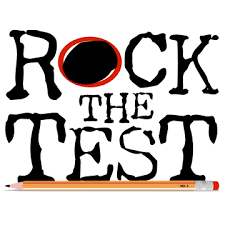 2015-2016 3rd Grade PARCC Scores

Interesting facts: 

4 teachers in the grade level

2 implemented Write Now - Right Now

2 did not implement Write Now - Right Now 

The next few slides shows the overall ELA score for that particular teacher for the 2016-2017 testing year which 
 includes the Reading and Writing scores combined

Test scores are then separated into the various categories in reading and writing that students received test scores
 
Reading categories: Literary, Informational, and Vocabulary

Writing: Written Expression and Language Conventions.
3rd Grade Average Scores 2015-2016
The data shows that the students at this school scored significantly higher than:

                   The PARCC National 
                   The Colorado Average
                   The District Average
3rd Grade PARCC ELA 2015-2016
Teacher A-Did Not Implement Write Now - Right Now
Teacher B-Did Not Implement Write Now - Right Now
3rd Grade PARCC ELA 2015-2016
Teacher C-Implemented Write Now - Right Now
Teacher D-Implemented Write Now - Right Now
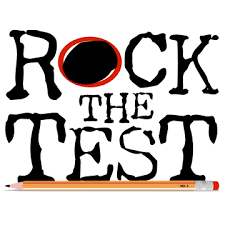 2014-2015 3rd Grade PARCC Scores (Year 1)
(Write Now – Right Now Pilot Year)

Interesting facts: 

4 teachers in the grade level

2 implemented many of the lessons in Write Now - Right Now

1 implemented Write Now – Right Now

2 Did not implement Write Now - Right Now

The next few slides shows the overall ELA score for that particular teacher for the 2016-2017 testing year which
 includes the Reading and Writing scores combined

Test scores are then separated into the various categories in reading and writing that students received test scores
 
Reading categories: Literary, Informational, and Vocabulary

Writing: Written Expression and Language Conventions.
3rd Grade Average Scores 2014-2015 
(Write Now – Right Now Pilot Year)
The data shows that the students at this school scored significantly higher than:

                   The PARCC National 
                   The Colorado Average
                   The District Average
3rd Grade PARCC ELA 2014-2015
Teacher A-Implemented Many Lessons of Write Now - Right Now
Teacher B-Did Not Implement Write Now - Right Now
3rd Grade PARCC ELA 2014-2015
Teacher C-Implemented  Many Lessons in Write Now - Right Now
Teacher D-Implemented Write Now - Right Now
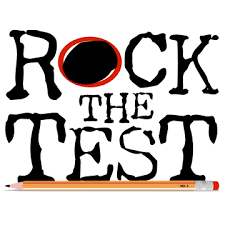 2016-2017 4th Grade PARCC Scores

Interesting facts: 

3 teachers in 4th grade

3 implemented Write Now - Right Now



The next few slides shows the overall ELA score for that particular teacher for the 2016-2017 testing year which 
 includes the Reading and Writing scores combined

Test scores are then separated into the various categories in Reading and Writing
 
Reading categories: Literary, Informational, and Vocabulary

Writing: Written Expression and Language Conventions.
4th Grade Average Scores 2016-2017
The data shows that the students at this school scored significantly higher than:

                   The PARCC National 
                   The Colorado Average
                   The District Average
4th Grade PARCC ELA 2016-2017
Teacher A-Implemented  Write Now - Right Now
Teacher B-Implemented Write Now - Right Now
4th Grade PARCC ELA 2016-2017
Teacher C-Implemented Write Now - Right Now
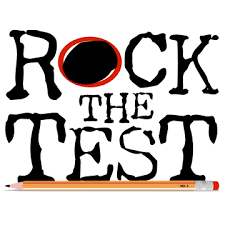 2015-2016 4th Grade PARCC Scores

Interesting facts: 

4 teachers in 4th grade

3 implemented Write Now - Right Now

1 did not implement Write Now - Right Now



The next few slides shows the overall ELA score for that particular teacher for the 2016-2017 testing year which
 includes the Reading and Writing scores combined

Test scores are then separated into the various categories in Reading and Writing
 
Reading categories: Literary, Informational, and Vocabulary

Writing: Written Expression and Language Conventions.
4th Grade Average Scores 2015-2016
The data shows that the students at this school scored significantly higher than:

                   The PARCC National 
                   The Colorado Average
                   The District Average
4th Grade PARCC ELA 2015-2016
Teacher A – Did Not Implement  Write Now – Right Now
Teacher B – Implemented  Write Now – Right Now
4th Grade PARCC ELA 2015-2016
Teacher C – Implemented Write Now – Right Now
Teacher D – Implemented Write Now – Right Now
2014-2015 4th Grade PARCC Scores (Year 1) 
(Write Now – Right Now Pilot Year)

Interesting facts: 

3 teachers in 4th Grade

3 teachers implemented Write Now - Right Now




The next few slides shows the overall ELA score for that particular teacher for the 2016-2017 testing year which
 includes the Reading and Writing scores combined

Test scores are then separated into the various categories in Reading and Writing
 
Reading categories: Literary, Informational, and Vocabulary

Writing: Written Expression and Language Conventions.
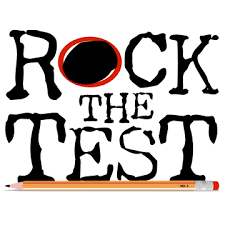 4th Grade Average Scores 2014-2015 
(Write Now – Right Now Pilot Year)
The data shows that the students at this school scored significantly higher than:

                   The PARCC National 
                   The Colorado Average
                   The District Average
4th Grade PARCC ELA 2014-2015
Teacher A –  Implemented  Write Now – Right Now
Teacher B – Implemented  Write Now – Right Now
4th Grade PARCC ELA 2014-2015
Teacher C – Implemented Write Now – Right Now